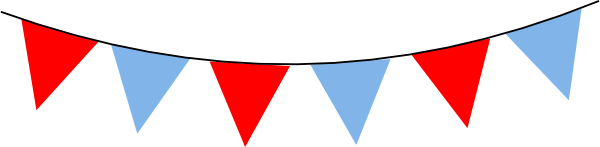 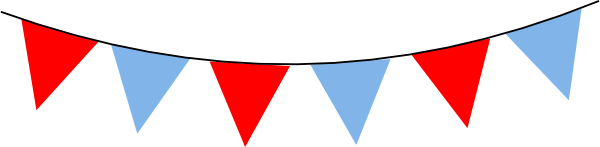 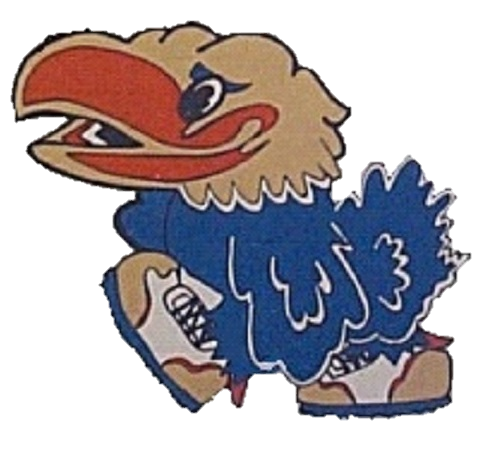 “preparing youth for the challenges of tomorrow.”
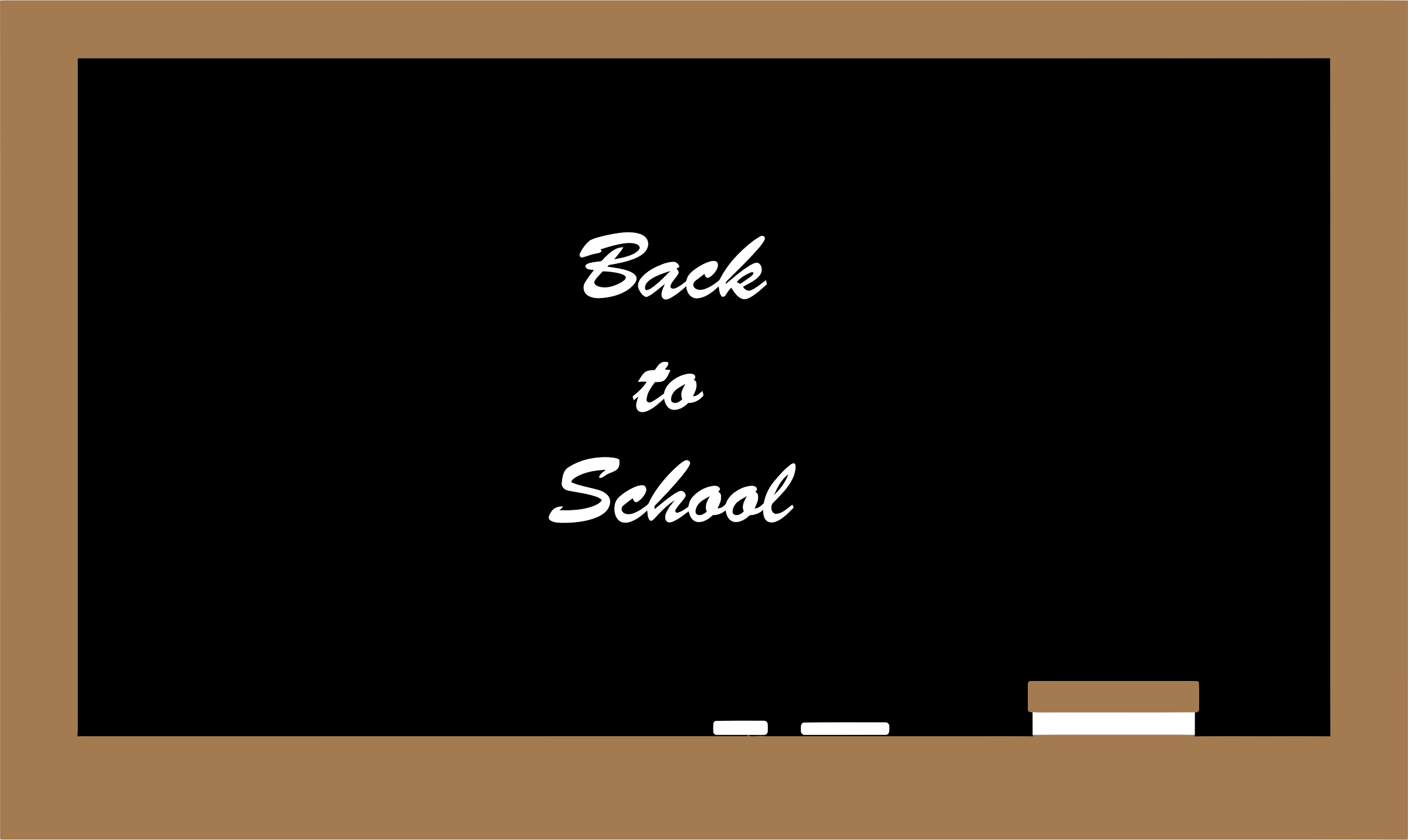 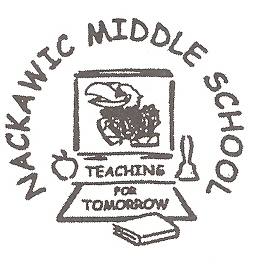 Welcome to...
NACKAWIC
d
l
d
i
m
e
MIDDLE
hello
SCHOOL
Our goals
Develop the desire for life-long learning; a sense of pride in work and a feeling of self-worth and strong character.
Instill a sense of community and citizenship.
Provide students with opportunities to develop skills in all subject areas, with a focus on numeracy, literacy and science inquiry.
SCHOOL MOTTO
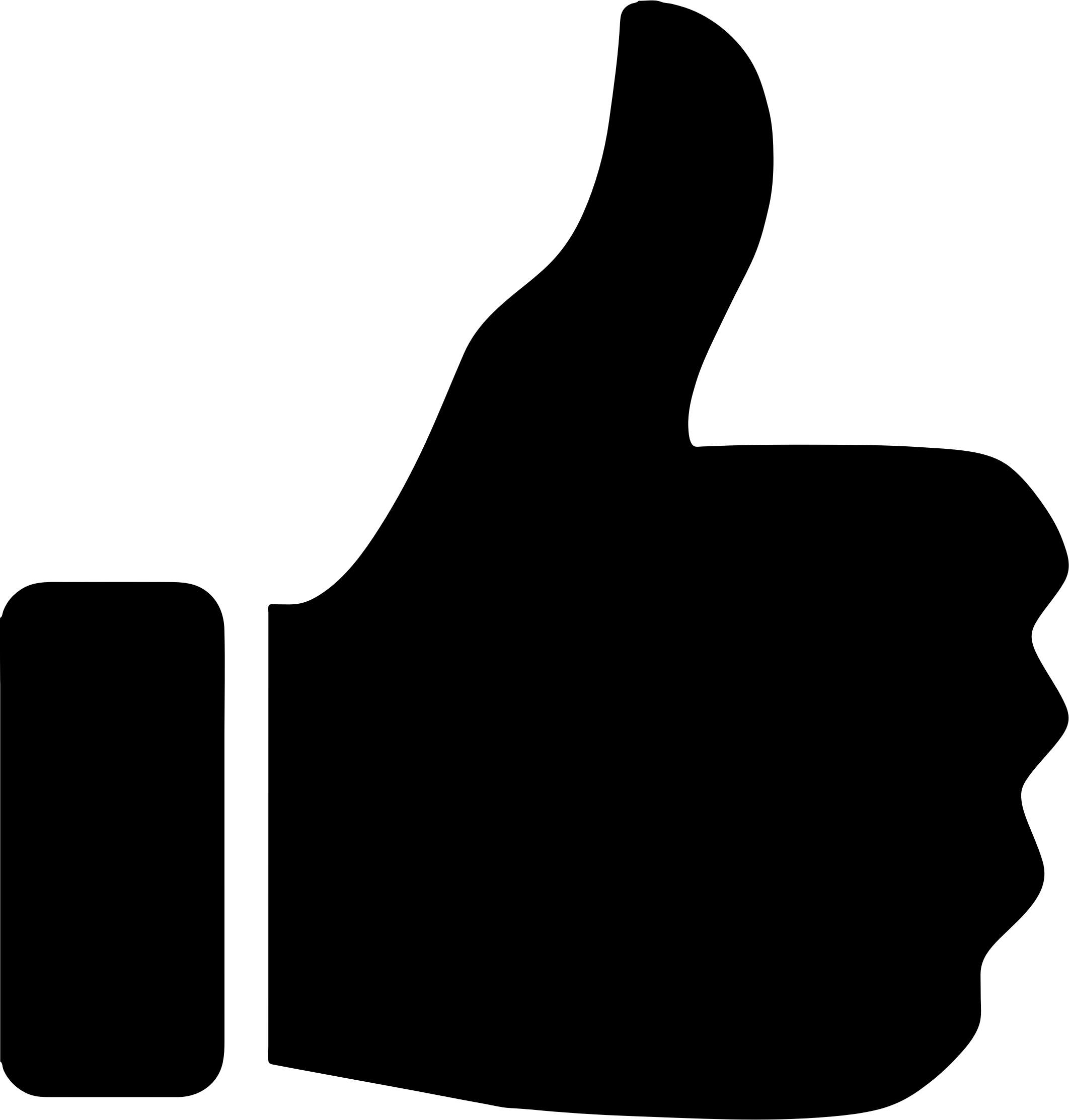 “Own it!”
We believe….
All students have the right to a safe positive and productive learning environment.
 All students have the ability to learn.
Nackawic Middle School
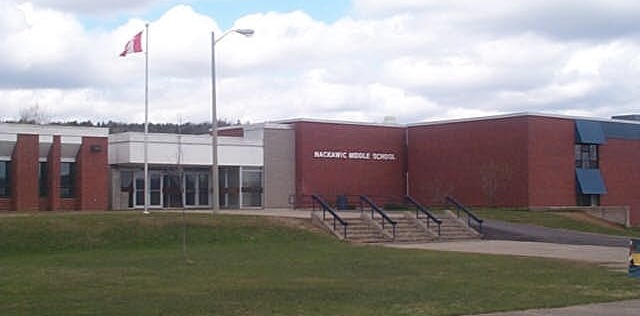 “preparing youth for the challenges of tomorrow.”